Tölfræði
15.12.2023
Kolefnislaus floti
150 vagnar á höfuðborgarsvæðinu, 45% hjá Strætó - 55% hjá 2 verktökum 
Af þeim 24 rafvagnar (níu nýir)
4 (+1 gamall) metanbílar
121 vagnar sem ganga fyrir jarðefnaeldsneyti
Markmið að flotinn verði kolefnislaus 2030
Fór vel af stað 2018 en hægt verulega á endurnýjun þar til í ár
Óvissa með næstu ár
Hindranir í veginum
Fjárhagsleg
Stjórnvöld
Veitufyrirtæki
Kolefnislaus floti
Höfum ekið um 5,5 milljón km á rafvögnum frá 2018 
Uppsafnaður sparnaður fyrir þjóðarbúið í kaupum á olíu á þessu tímabili eru um 2 milljónir lítra
Má áætla að minnkun kolefnis sé um 2.000 tCO2 á þessu tímabili, minnkun á NOx og PM (sótmengun) töluverð
Innstig eftir tíma dags
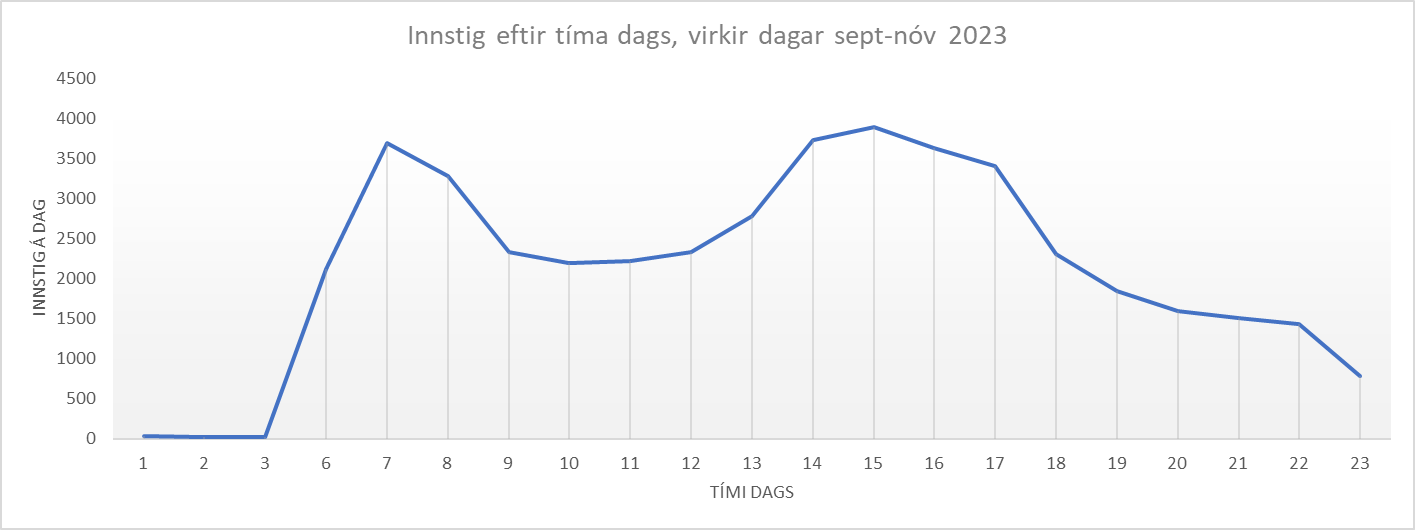 Stundvísi leiða á höfuðborgarsvæðinu haustið 2023 (1.9. til 30.11.)
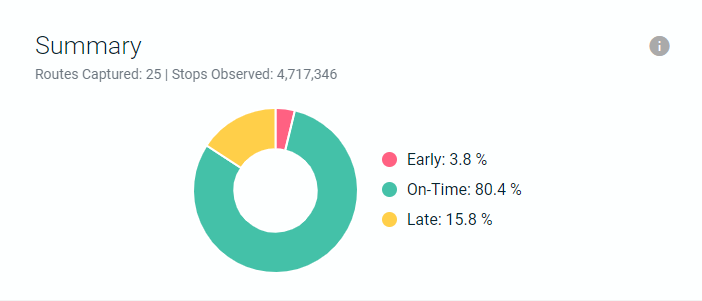 Stundvísi á mismunandi tímum dags haustið 2023
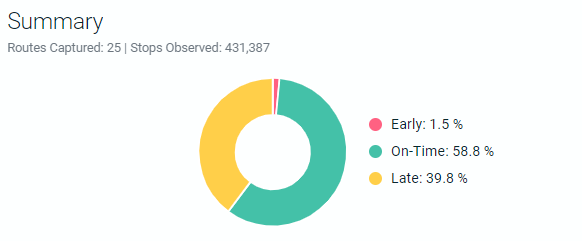 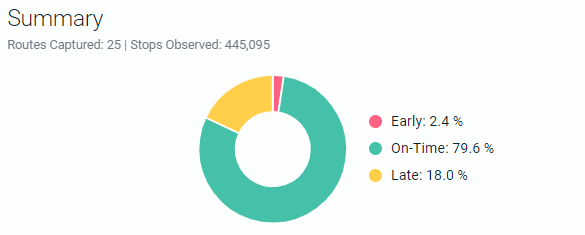 Annatími á morgnana virka daga
Annatími seinni partinn virka daga
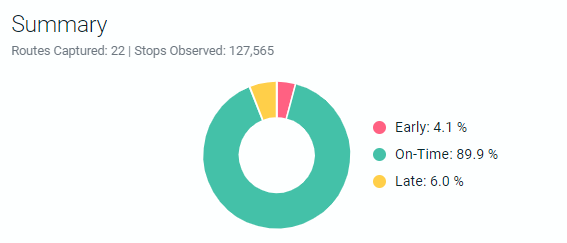 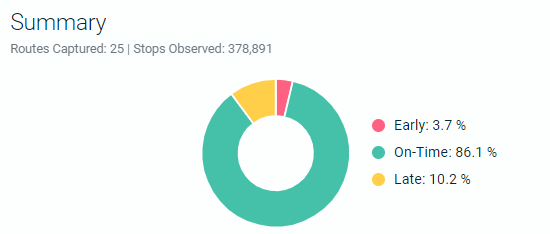 Utan annatíma virka daga
Um helgar
[Speaker Notes: (kl. 7:30-9:00 og 15:30-17:00, 11-13 og um helgar 11-13)]
Stundvísi leiða á höfuðborgarsvæðinu frá júní til nóvember 2023
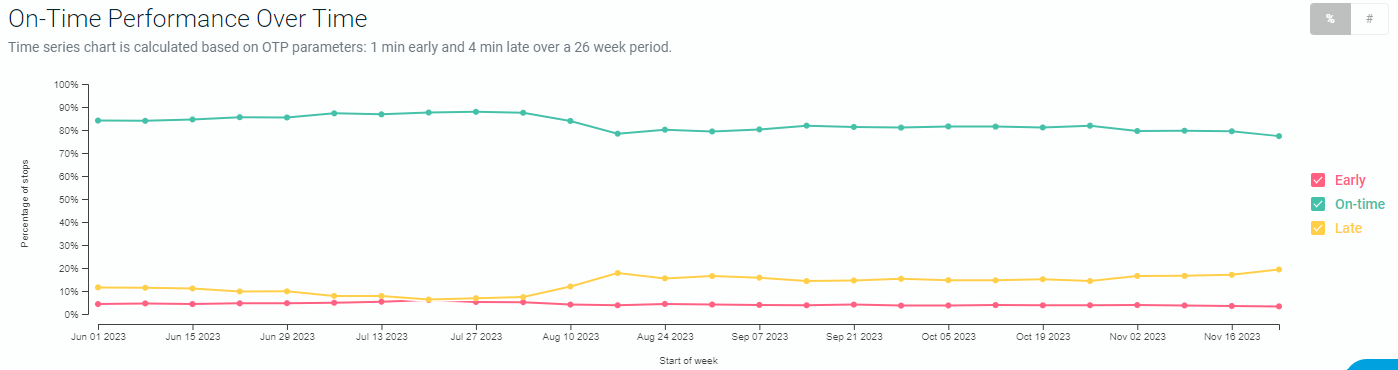 Stundvísi eftir leiðum haustið 2023
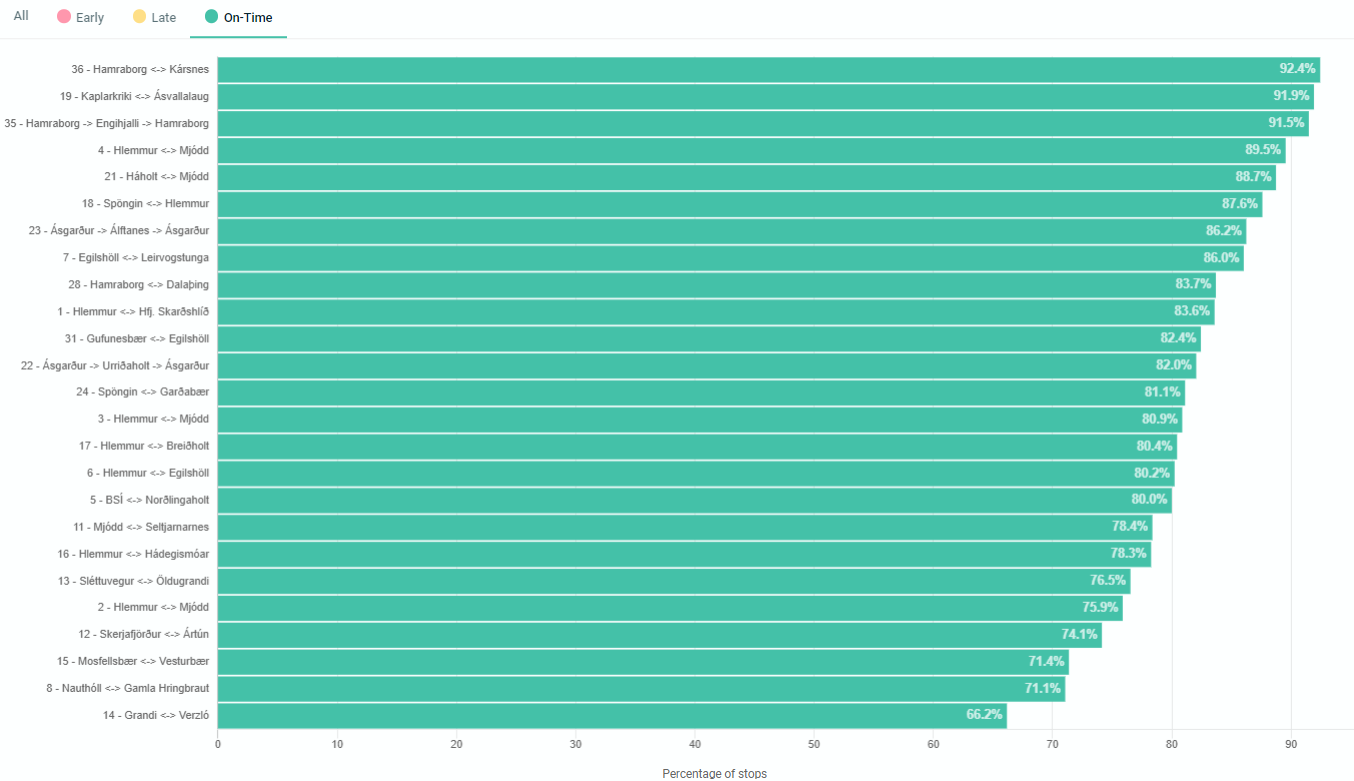 Seinkanir eftir leiðum haustið 2023
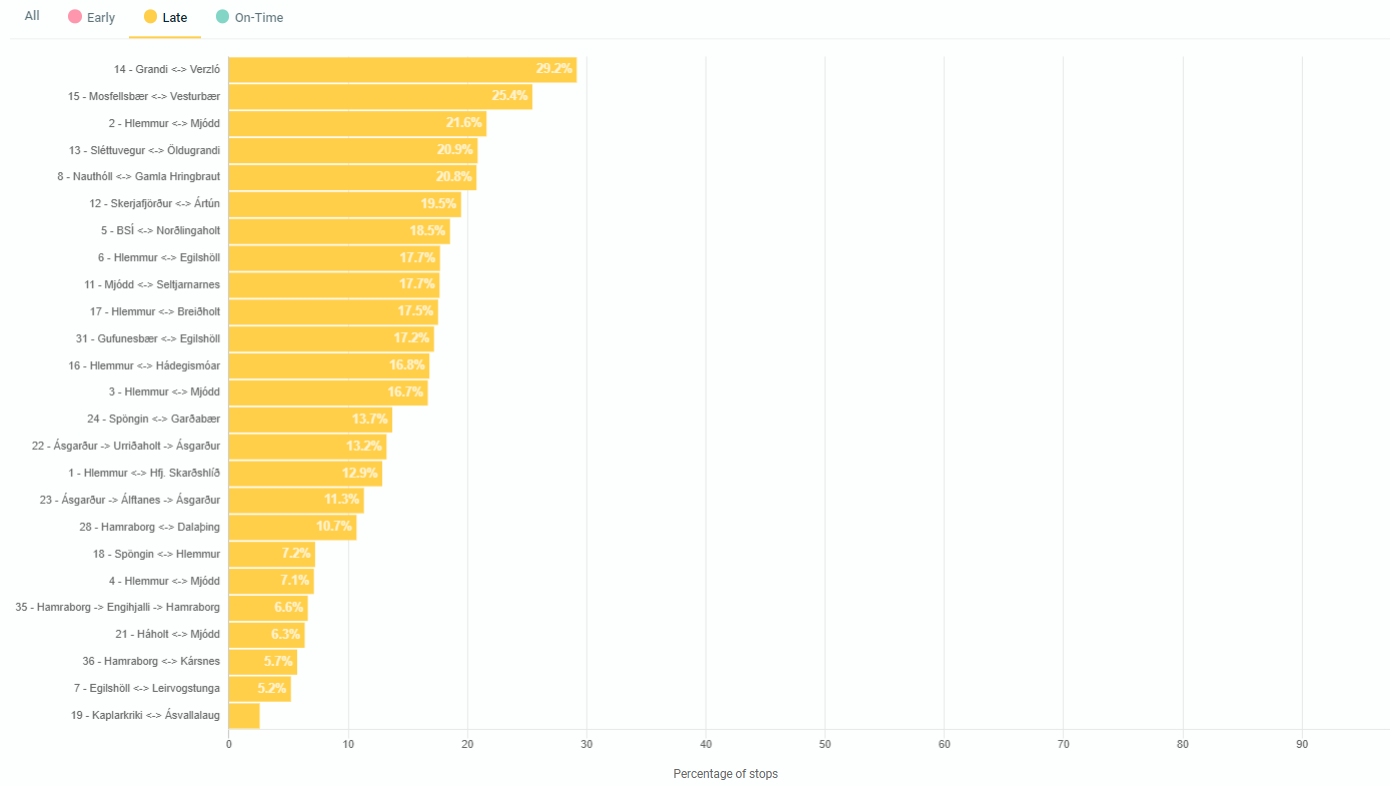 Forgangsljós eitt úrræða til að auka stundvísi og stytta ferðatíma
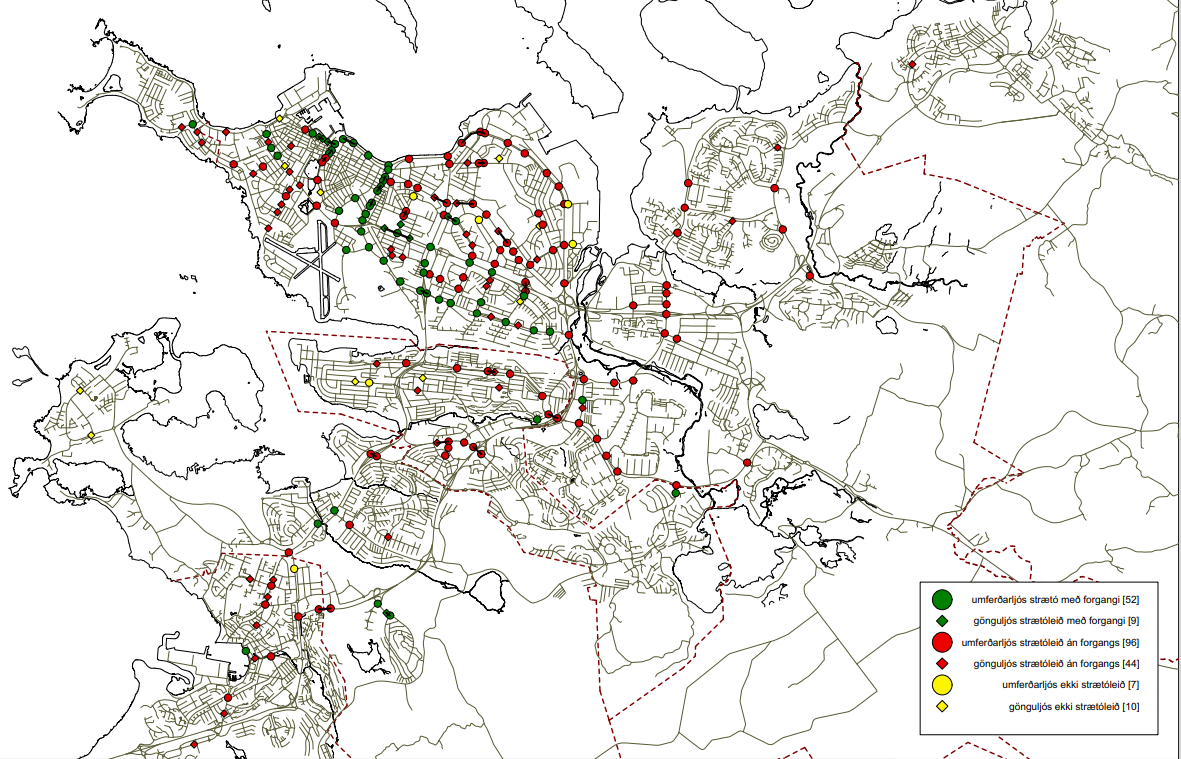 Skipting farmiðla – Klapp app vs Klapp kort
Pant
Sér um akstur fatlaðs fólks fyrir 4 sveitarfélög á höfuðborgarsvæðinu
Meðalferðafjöldi á mánuði er frá 18 þús. upp í rúmar 40 þús. ferðir
Bílar Pant nýttir í pöntunarþjónustu utan háannatíma ef færi gefst
Starfsmenn
Öllum starfsmönnum Strætó sem ekki hafa íslensku sem móðurmál boðið upp á íslenskunámskeið þ.e. byrjunarnámskeið og svo  fyrir lengra komna, eftir áramót einnig í gegnum app
Mentora kerfi í gangi hjá vagnstjórahópnum
Vel mönnuð, auðvelt að ráða vagnstjóra 
Heilsueflandi vinnustaður, reglulegar heilsufarsmælingar, bólusetningar o.fl. Þátttakendur í átaki Landlæknis í heilsueflandi vinnustaður